Strömsbro HC team 05
Från U10-U15
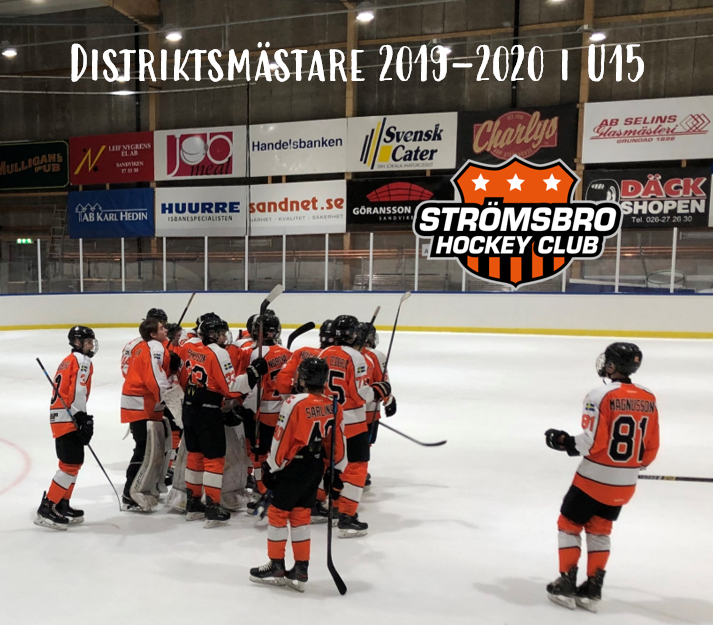 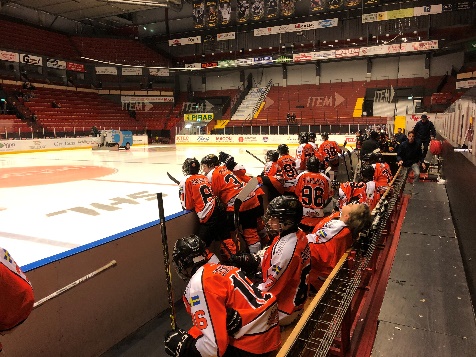 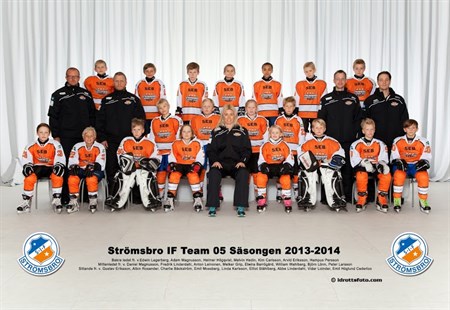 Final Ankarcupen
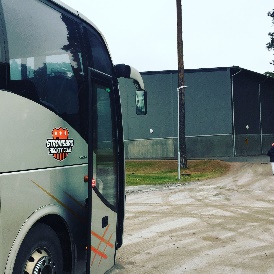 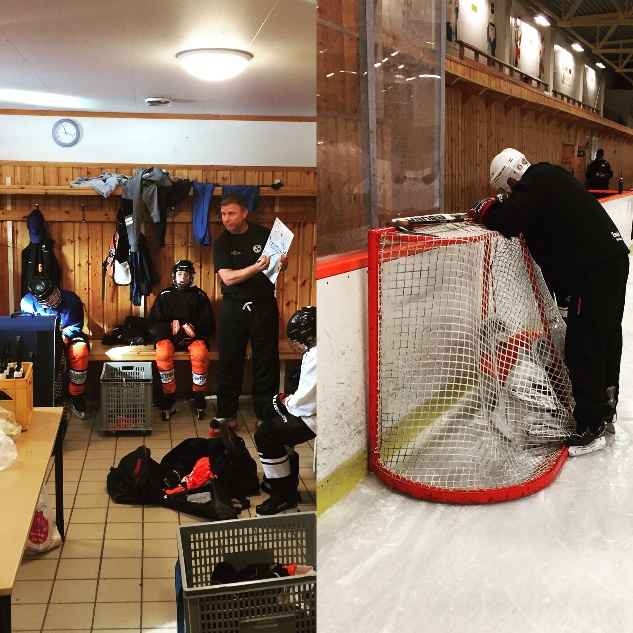 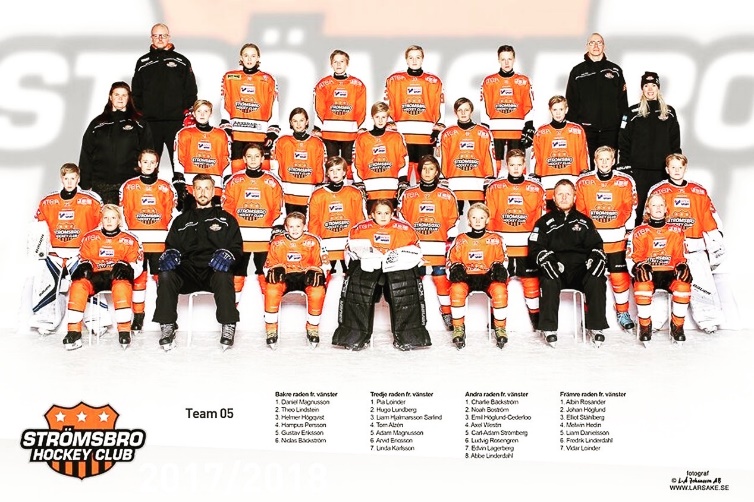 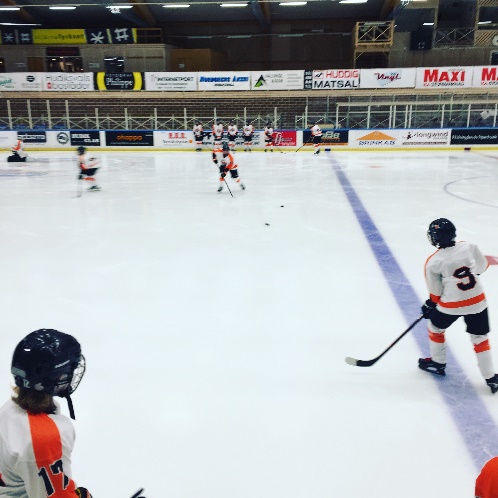 Ljusne camp
Strömsbro HC team 05
Från U10-U15
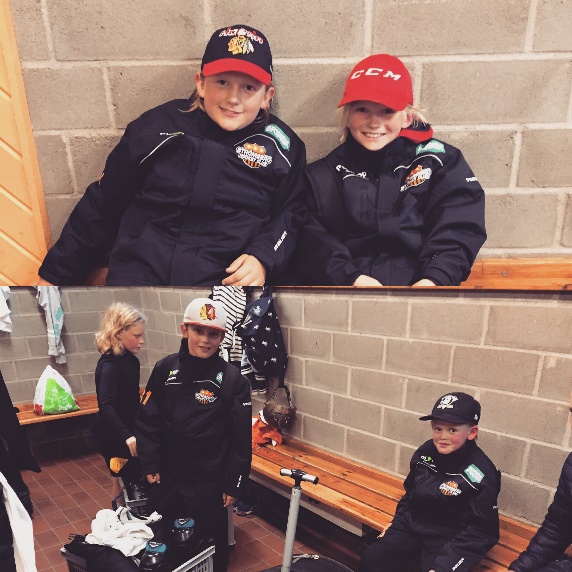 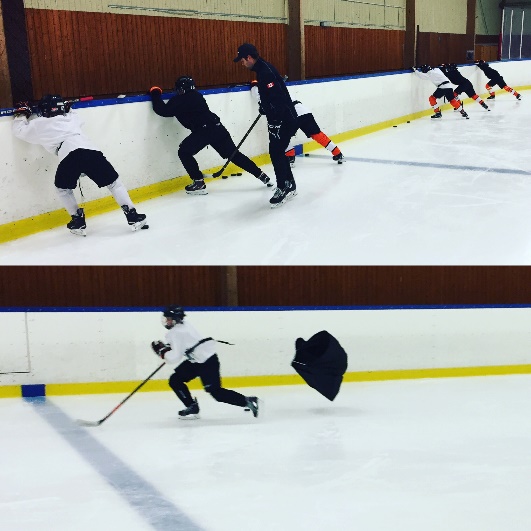 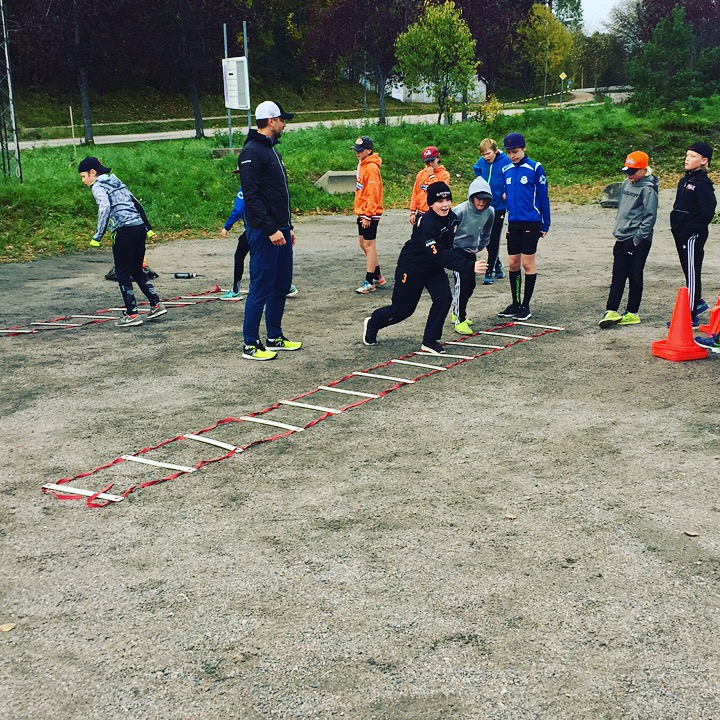 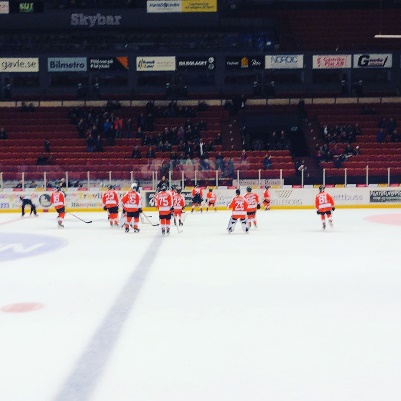 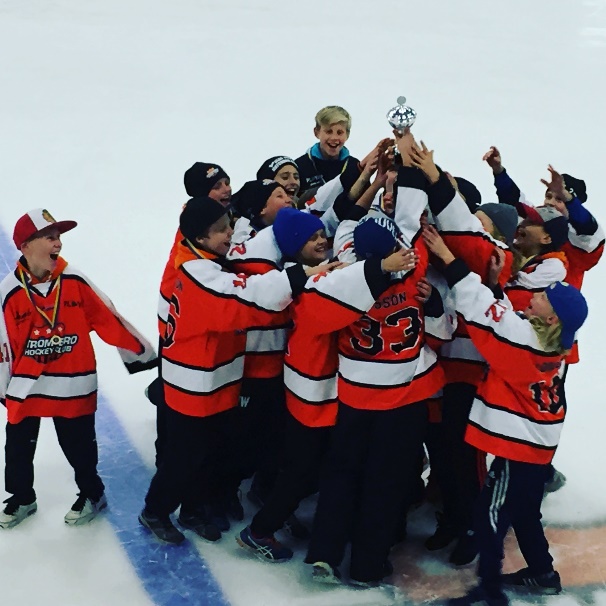 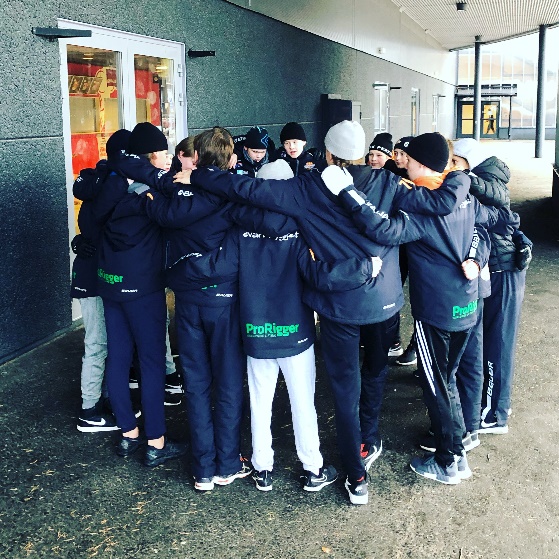 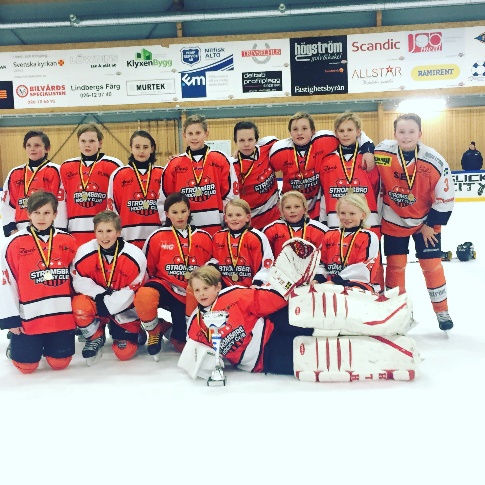 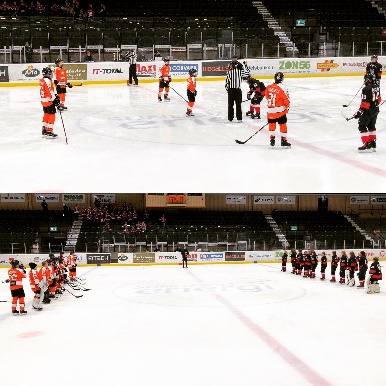 Final Ankarcupen
Strömsbro HC team 05
Från U10-U15
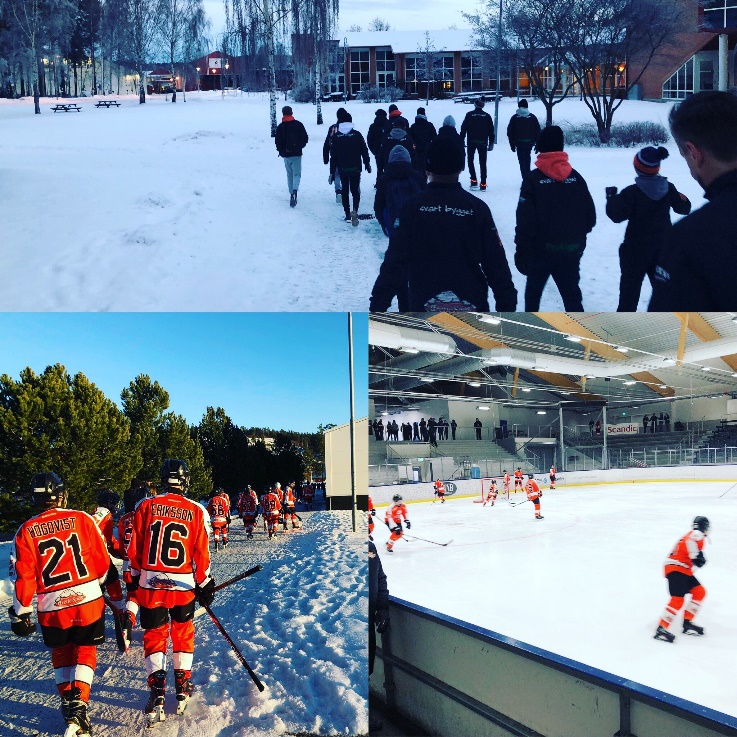 Kopparpucken, Falun
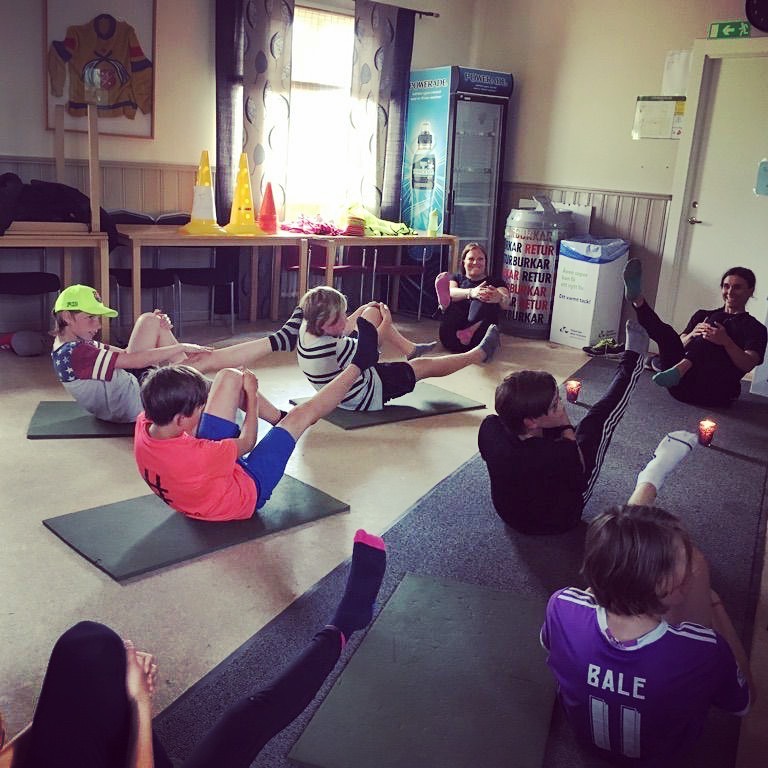 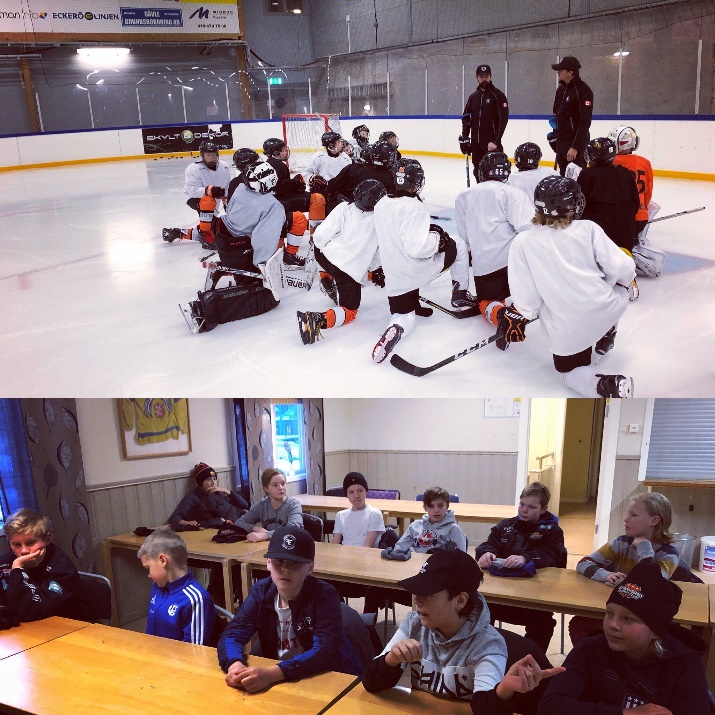 Yoga
FE hockey och teori
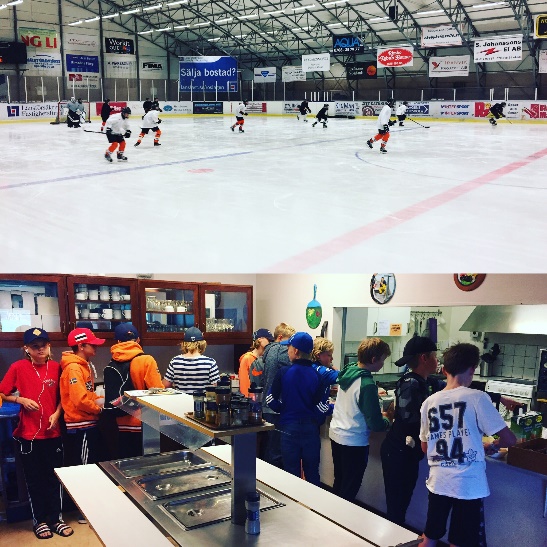 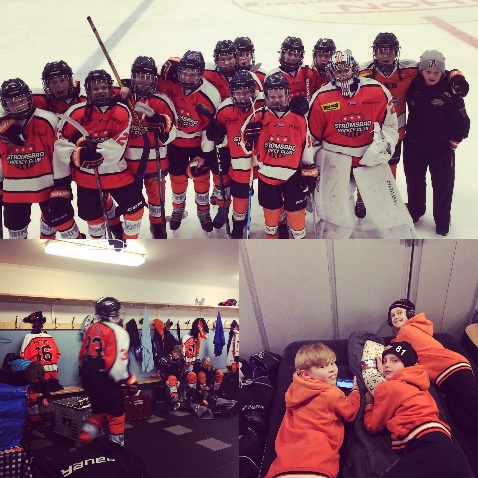 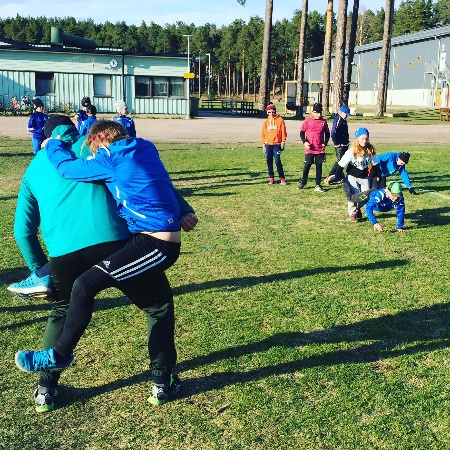 Nordic Youth Trophy
Munkfors/Charlottenberg (11 av 54)
Rimbo uppstartsläger
Strömsbro HC team 05
Från U10-U15
Ljusne Camp
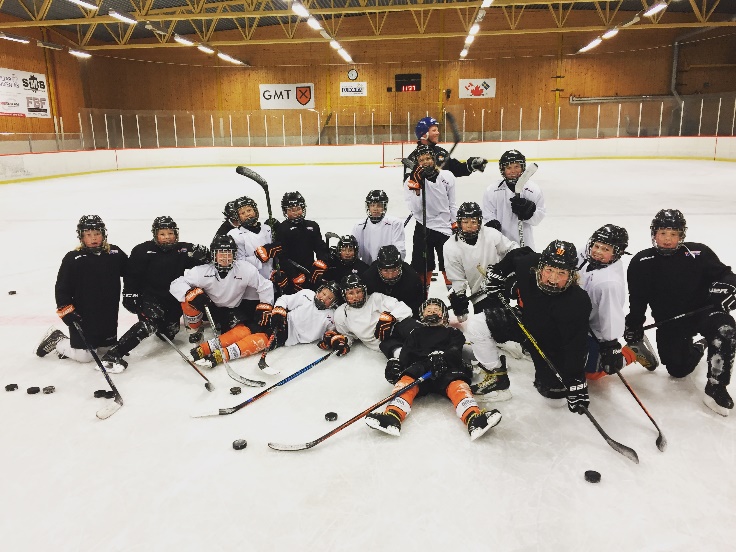 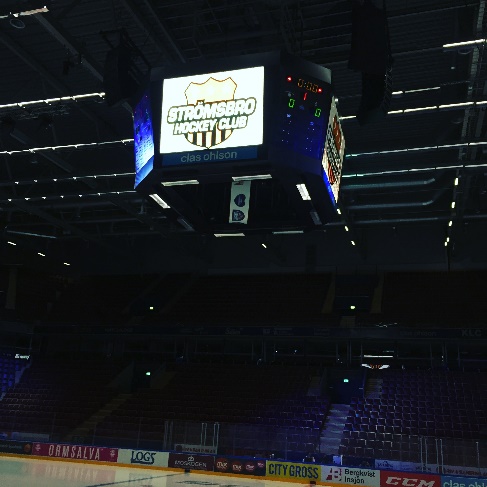 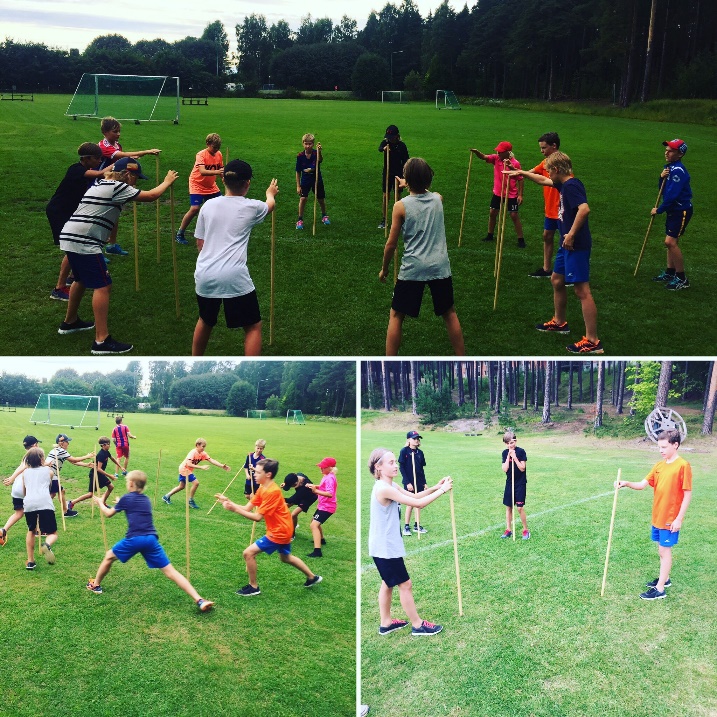 Yoga
Fys favorit
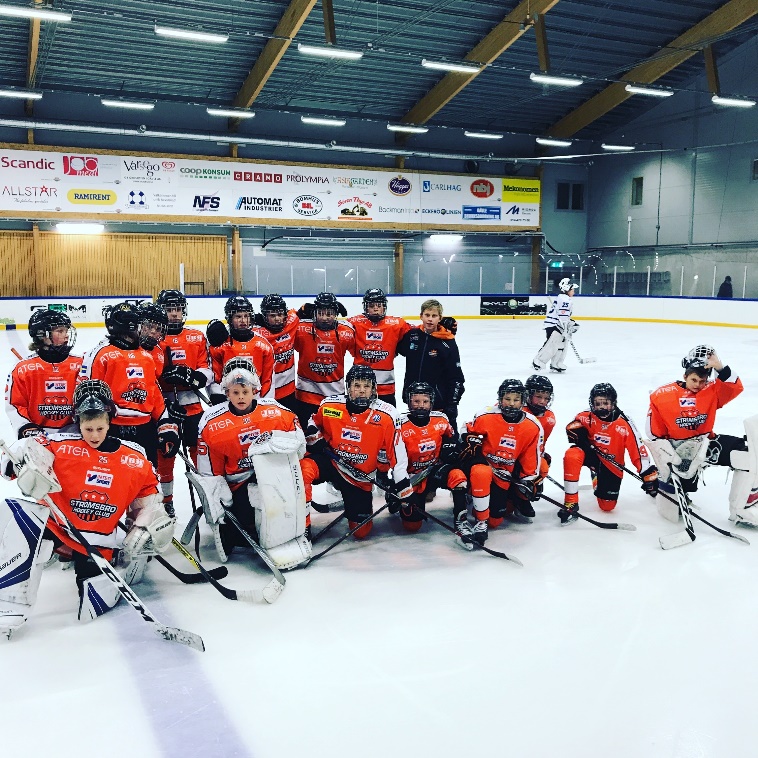 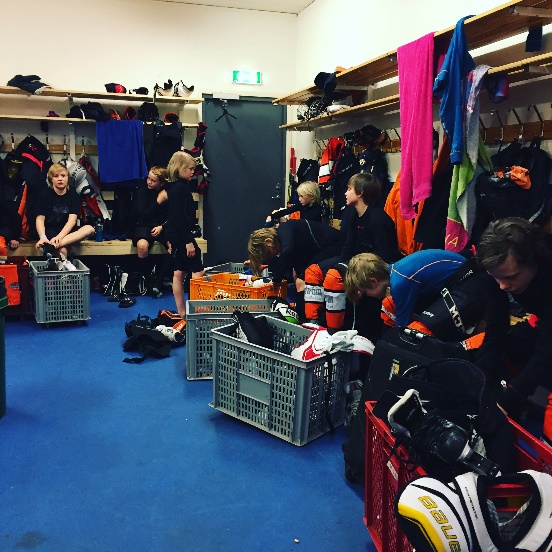 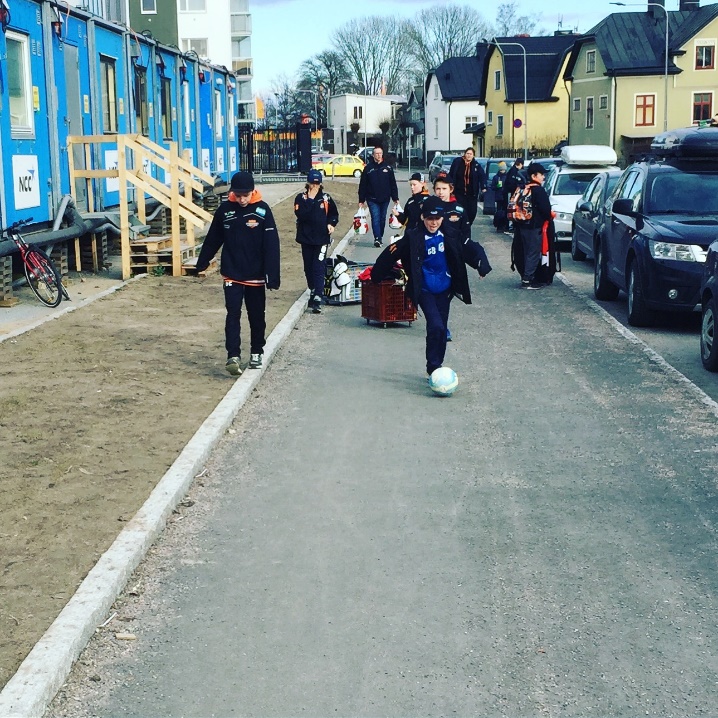 DM slutspel U13
Bronsmedalj efter vins mot IK Huge
På väg till Final i Berns Arena. Örebro
SerienSäsongen 2015-2016
Total serietabell
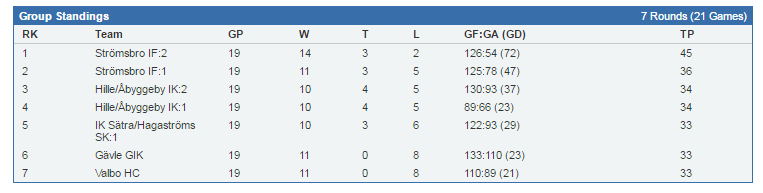 Efter uppdelningen av serien i slutet av Januari
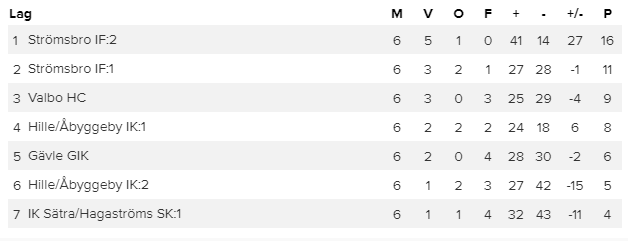 Totala antal matcherSäsongen 2015-2016
U11 – Summering matcher
Totala antal matcherSäsongen 2016-2017
U12 – Summering matcher
Totala antal matcherSäsongen 2017-2018
U13 – Summering matcher
Totala antal matcherSäsongen 2018-2019
U14 – Summering matcher
Totala antal matcherSäsongen 2019-2020
U15 – Summering matcher